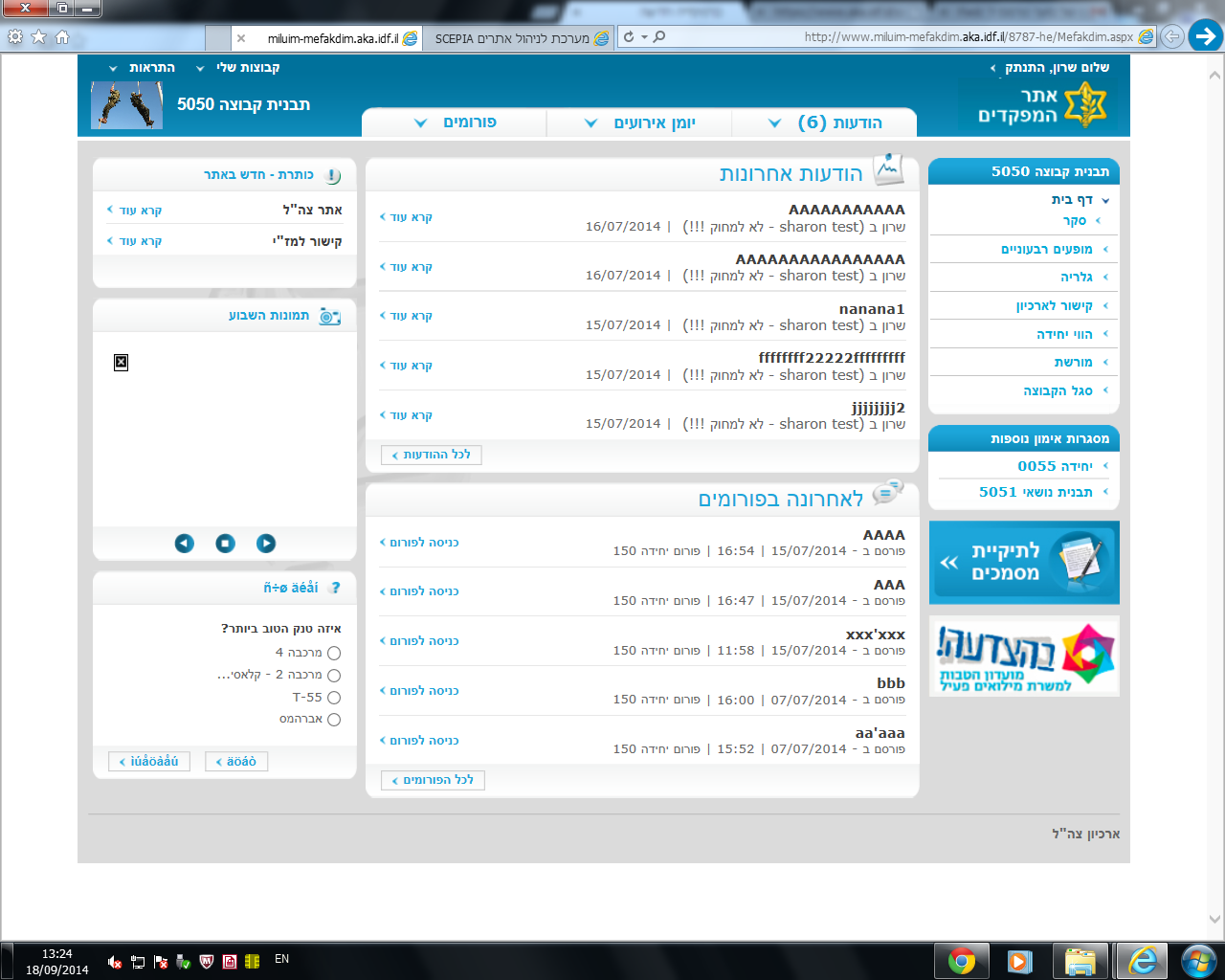 דף סקר – מעביר לעמוד שבקישור
תמונות מתחלפות לא מופיעות
צריך להופיע: "מסגרות נוספות"
ג'יבריש
ג'יבריש
ג'יבריש
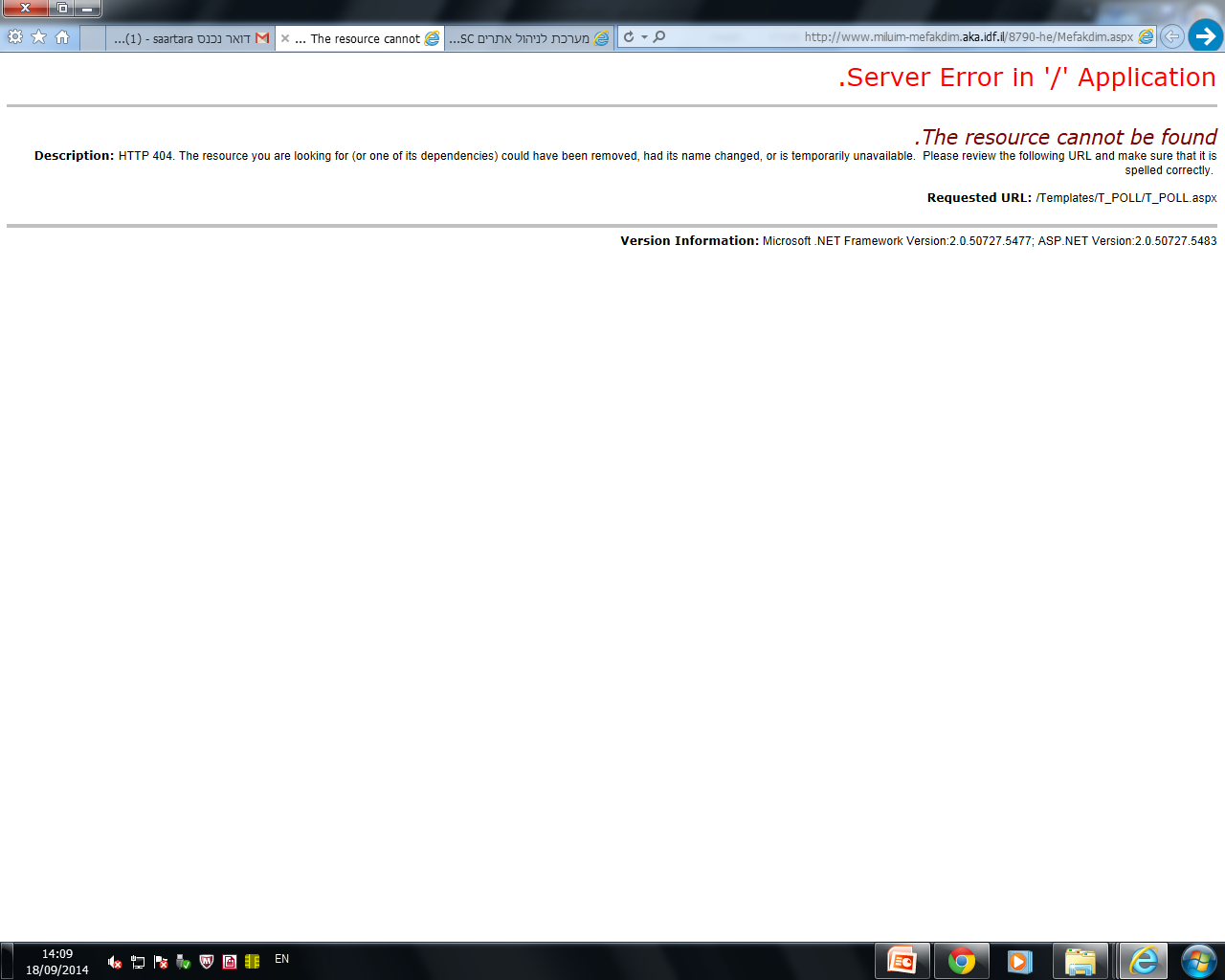 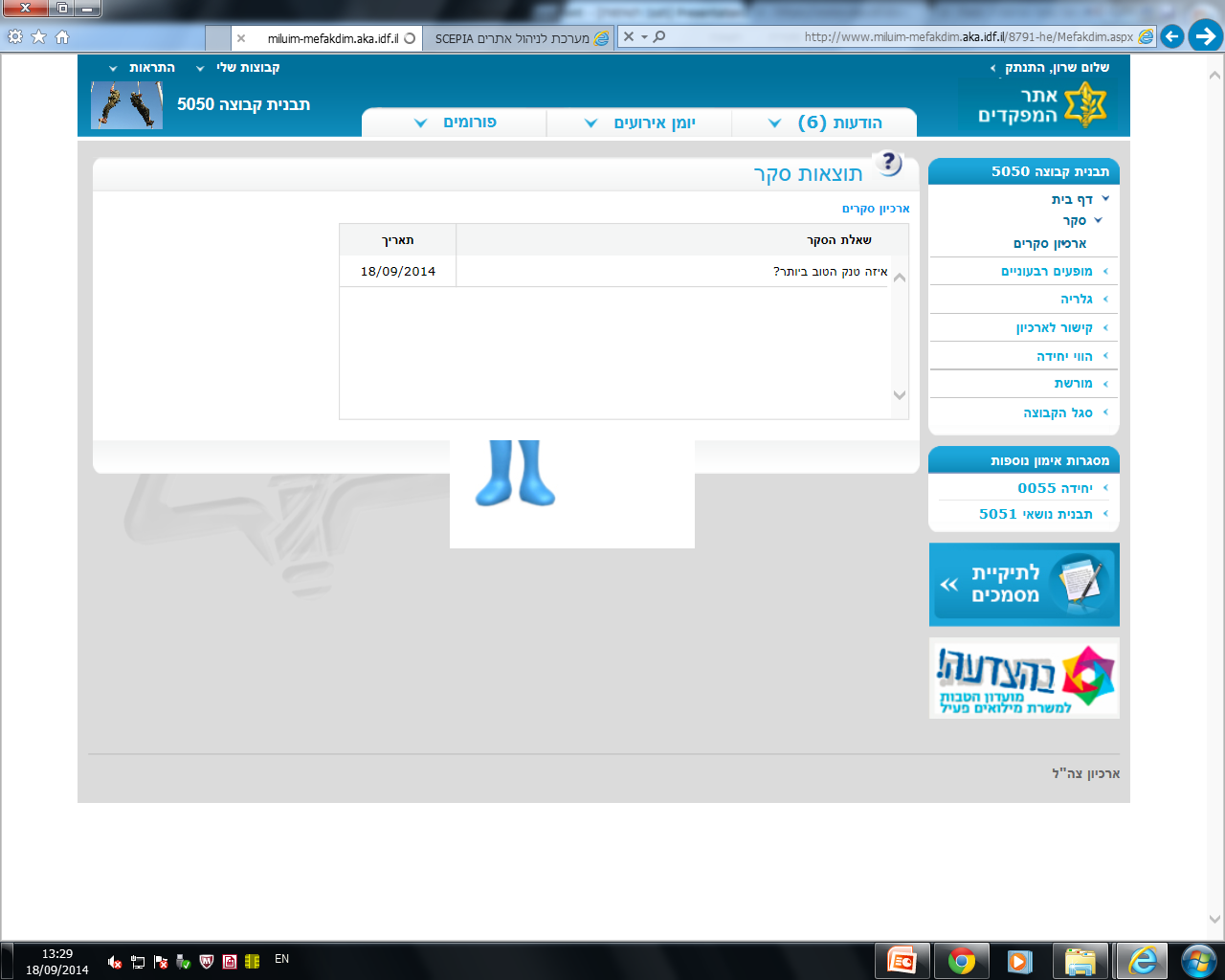 ארכיון סקרים?
תמונה חתוכה
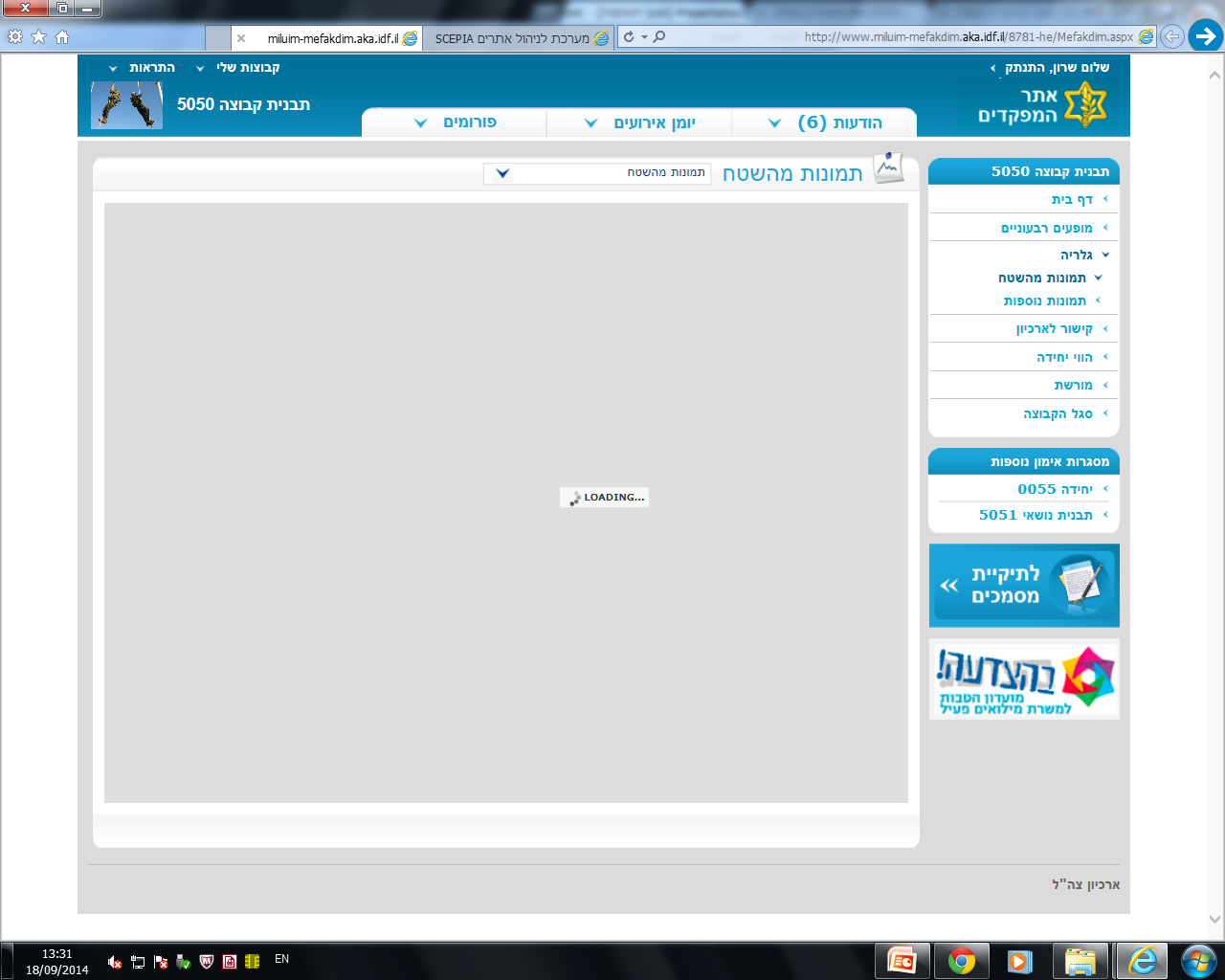 לא מציג תמונות
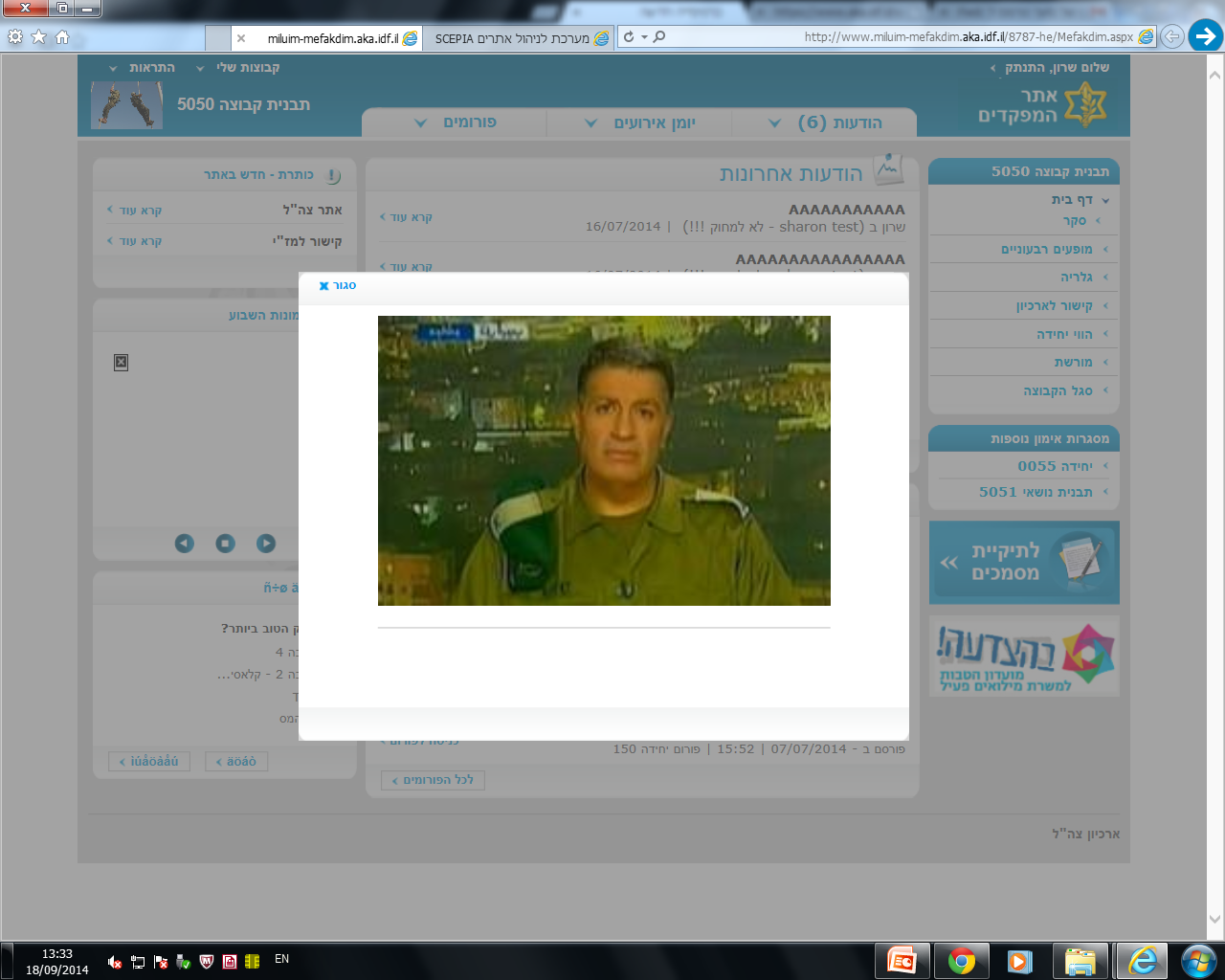 לחצתי על התמונה המתחלפת והתמונות נפתחו. זו לא תקלה אלא הסבר בשבילכם.
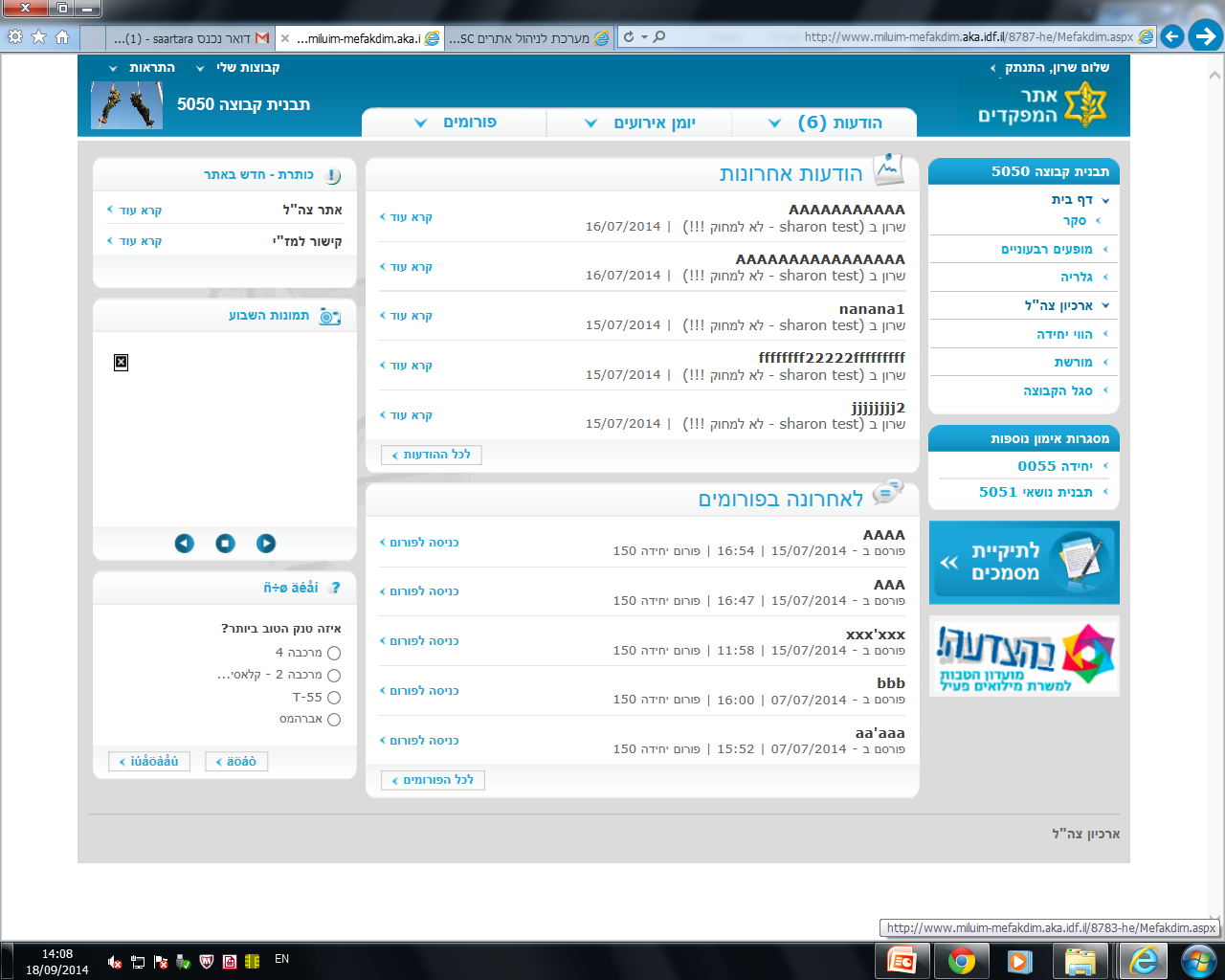 אמור להופיע כסרגל תחתון בלבד.
מפנה ל:
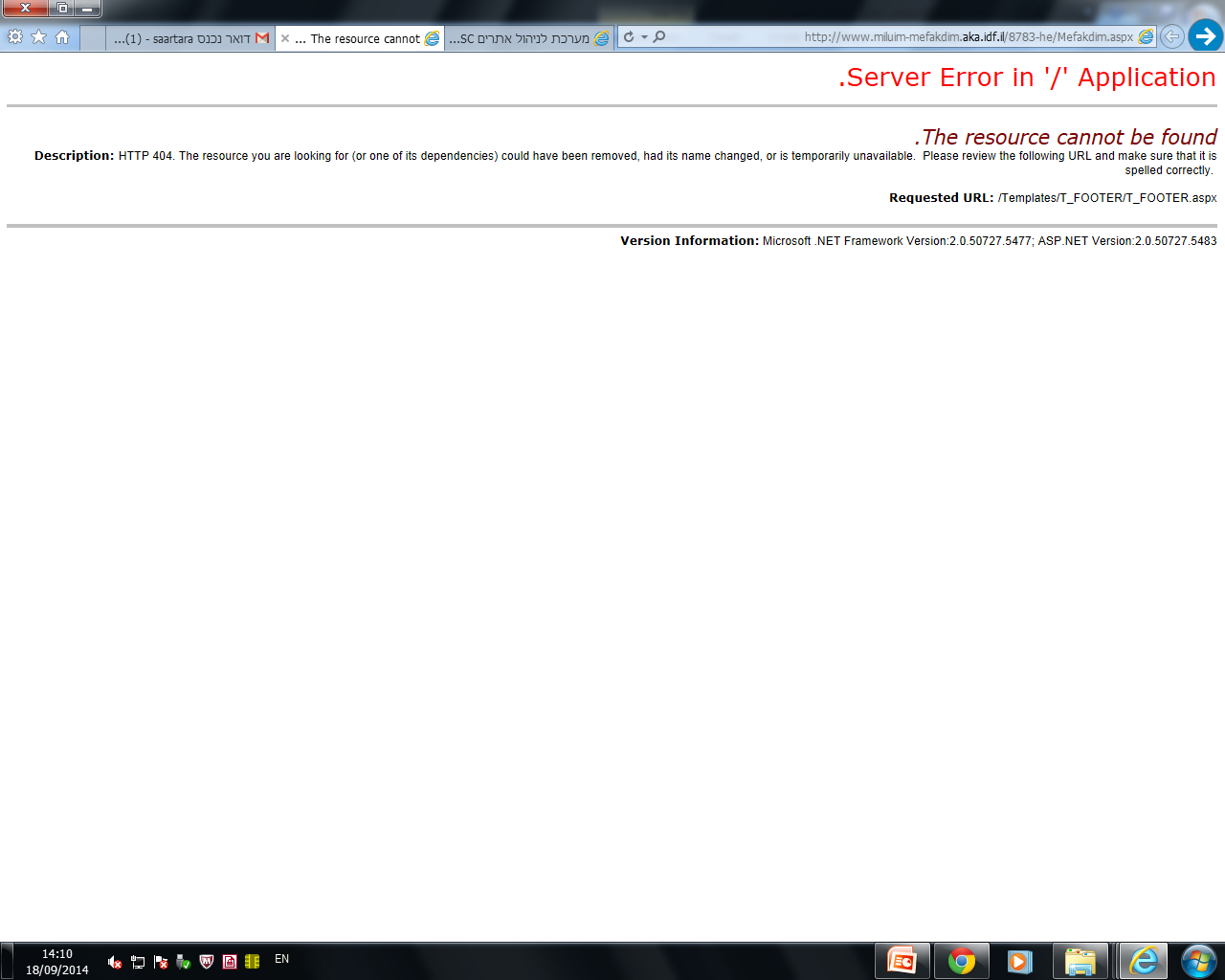